MULTIPLE LINEAR REGRESSION ANALYSIS OF HOMA-IR AT
FOLLOW-UP IN JAPANESE AMERICANS
Treatment
Control
Insulin sensitivity (SI)
b-cell function (AIRg)
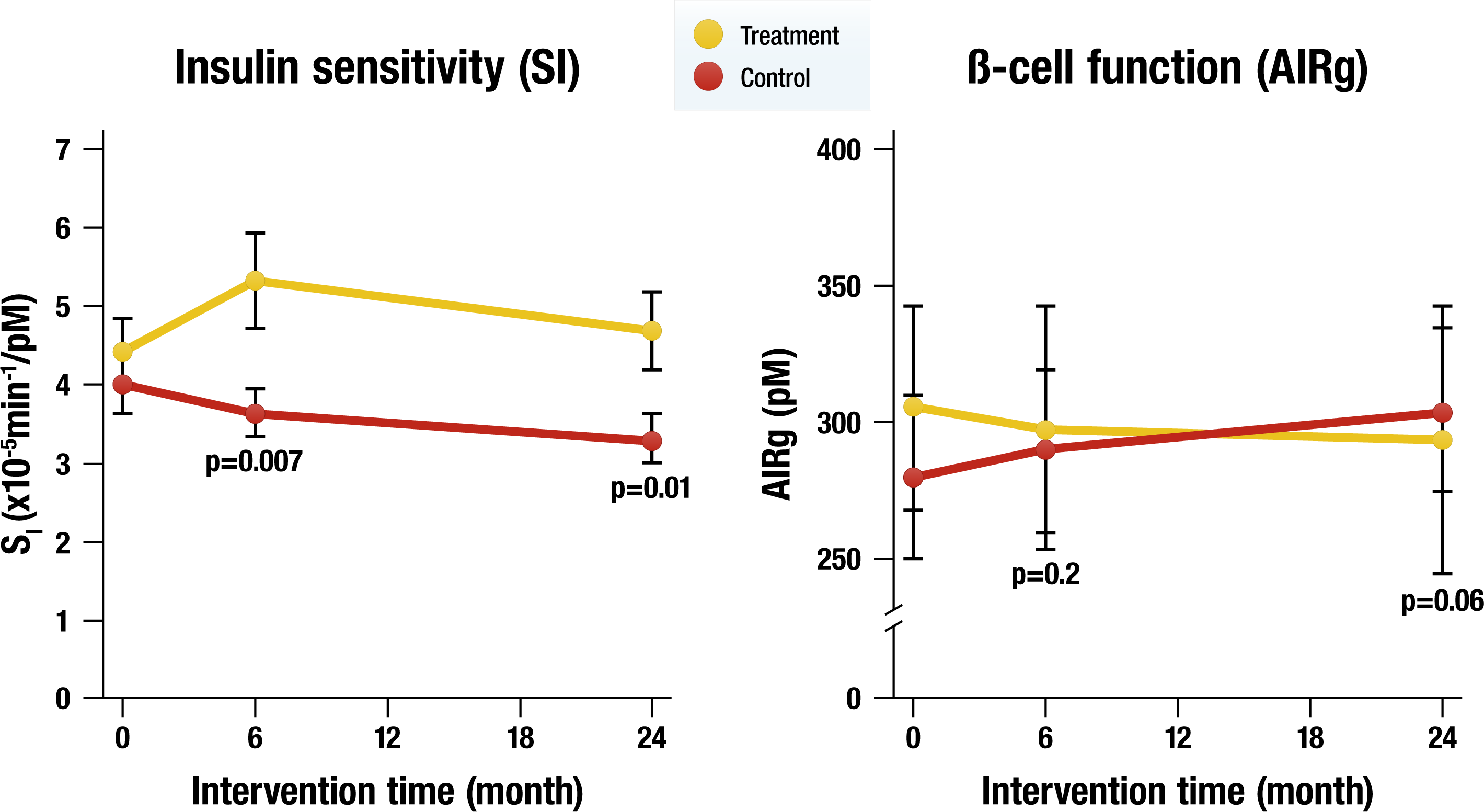 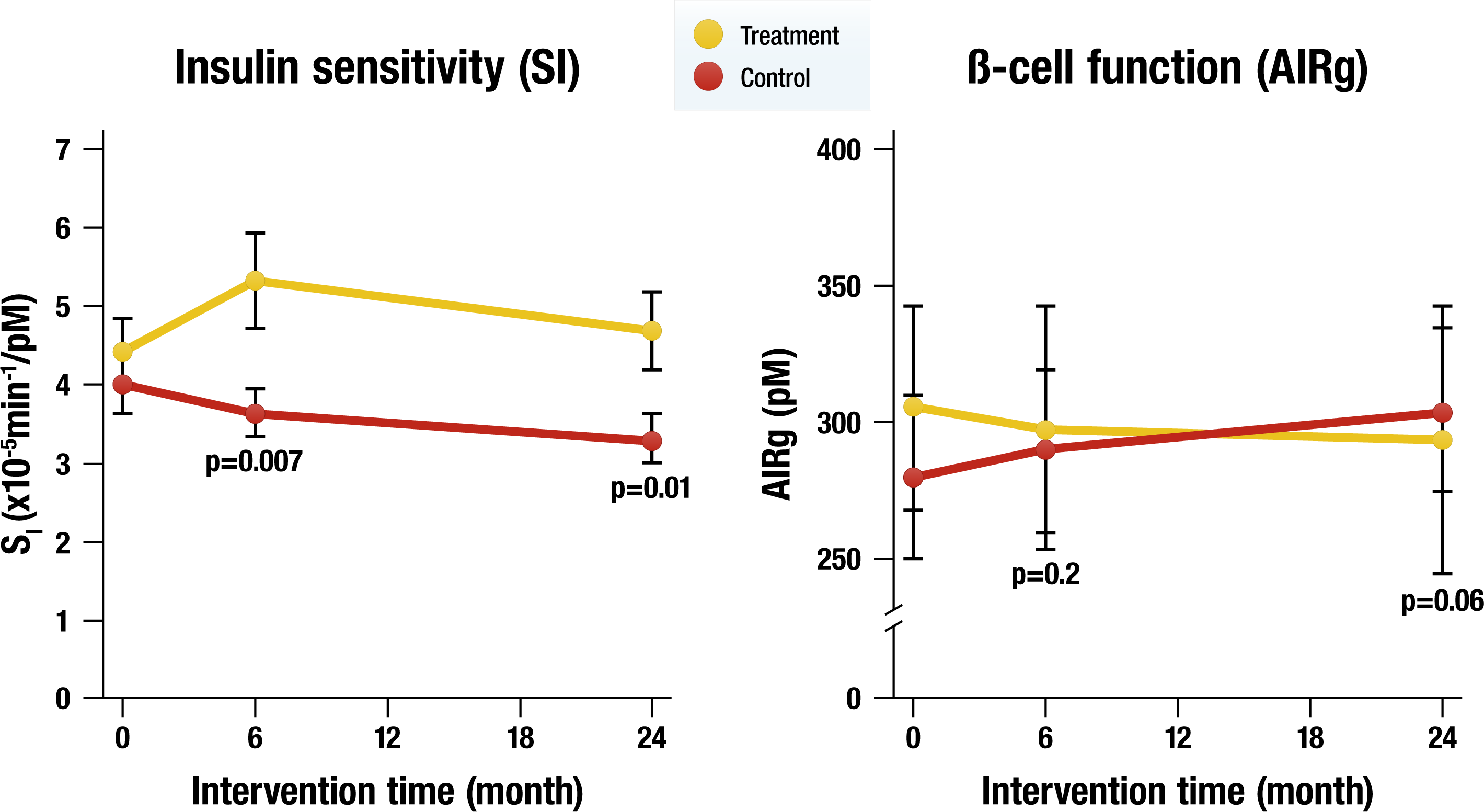 SI (x10-5min-1/pM)
AIRg (pM)
Intervention time (month)
Intervention time (month)
Adapted from Carr DB et al. Diabetes 2005; 54: 340-7